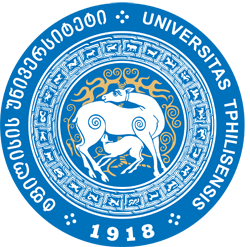 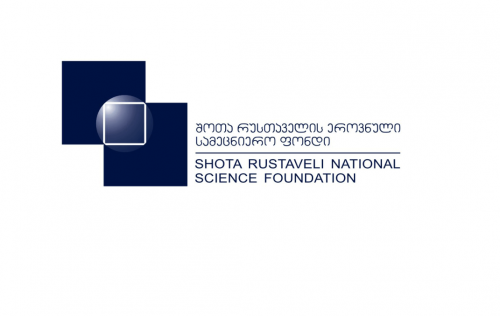 ივანე  ჯავახიშვილის  სახელობის  თბილისის სახელმწიფო  უნივერსიტეტის  ჰუმანიტარულ მეცნიერებათა  ფაკულტეტი
მარინე კობეშავიძე
2018
ესპანური ტოპონიმების, ანთროპონიმების და დარგობრივი ტერმინების (ლინგვისტურ-ლიტერატურულ, სამართლებრივ და საჯარო ადმინისტრაციის სფეროში) დაზუსტება და ქართულ ენაში მათი გამოყენების ნორმების შემუშავება
ესპანური ტოპონიმების თარგმანის პრობლემა
ტოპონიმიკა და მისი კვლევის საგანი
ტოპონიმების თარგმანის სპეციფიკა და ხერხები.
I.  ტოპონიმიკა და მისი კვლევის საგანი
ონომასტიკა  არის ენათმეცნიერების ერთ-ერთი დარგი, რომელიც საკუთარ სახელებს შეისწავლის. იმის მიხედვით, თუ რა ტიპის სახელს შეისწავლის, ონომასტიკა შეგვიძლია სხვადასხვა დარგებად დავყოთ.

ონომასტიკის ერთ-ერთი დარგია ტოპონიმიკა, რომელიც  იკვლევს  გეოგრაფიულ სახელებს, მათ ფუნქციონირებას, მნიშვნელობასა და წარმოშობას, სტრუქტურას, გავრცელების არეალსა და განვითარებას.
ენათმეცნიერები ტოპონიმიკის კლასიფიკაციას რამდენიმე ნიშნით გვთავაზობენ. მათ შორის არის ტოპონიმთა კლასიფიკაცია დასახელებული ობიექტების ბუნების მიხედვით:
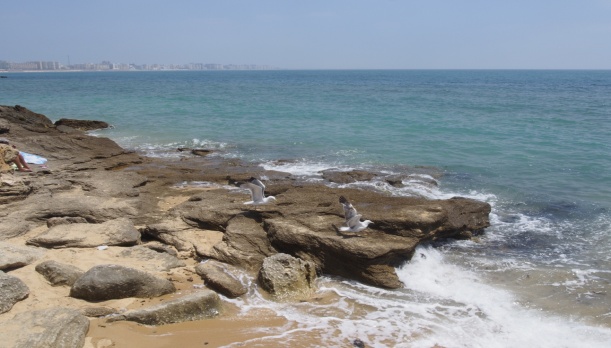 ჰიდრონიმები - სახელები, რომლებიც აღნიშნავს 
მდინარეებს, ნაკადულებს, ტბებს და წყალთან დაკავშირებულ 
ნებისმიერ ობიექტს: Océano Atlántico ՙატლანტის ოკეანე՚.
ორონიმები - ზოგადი ტერმინია მთების, მთათა 
სისტემების და მსგავსი გეოგრაფიული ადგილების აღსანიშნავად: 
Pico de Teide ՙტეიდეს მწვერვალი՚.
ურბანონიმები - ქალაქის ნებისმიერი 
ტოპოგრაფიული ობიექტის - ქუჩის, მოედნის, შენობის, 
ქვეყნის  სახელი: la calle Concepción  ՙკონსეპსიონის ქუჩა՚.
ოიკონიმები - ნებისმიერი დასახლების - ქალაქის, სოფლის, ავტონომიური გაერთიანების - სახელწოდება: Sevilla ՙსევილია՚ .



აგრონიმები - ნებისმიერი მიწის ნაკვეთის, მამულის აღმნიშვნელი სახელი: Hacienda de Guadalupe ՙგუადალუპეს მამული՚.
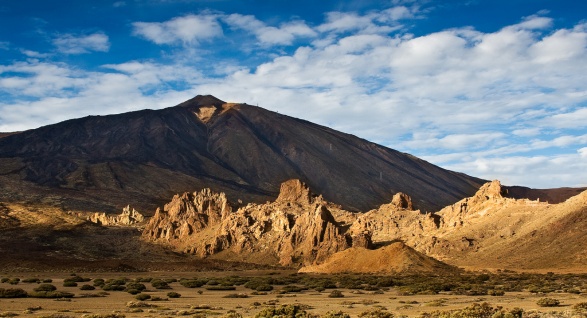 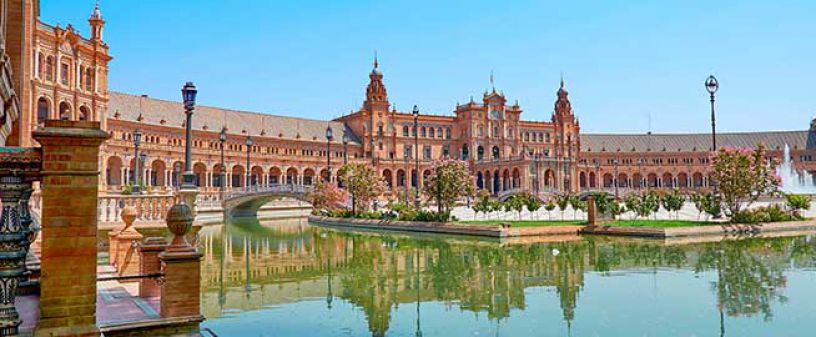 II. ტოპონიმების თარგმნა
დღესდღეობით ტოპონიმებთან და ზოგადად საკუთარ სახელებთან მიმართებაში მრავალ პრობლემას ვაწყდებით თარგმანის დროს, განსაკუთრებით ეს შეცდომები მრავლად გვხვდება დოკუმენტებში და ლიტერატურულ თარგმანებშიც. ქართულ ენაში შემოსული ესპანურენოვანი ტოპონიმები მრავალგზის გვხვდება. თუმცა გასათვალისწინებელია მრავალი ფაქტორი, მათ შორის:
1. რომელი ენიდან არის შემოსული ესა თუ ის ტოპონიმი - უშუალოდ ესპანური ენიდან თუ შუალედური ენის მეშვეობით (ხშირ შემთხვევაში რუსულიდან);
2. რა გზით არის შემოსული ( წერილობითი თუ ზეპირი);
3. არის თუ არა ეს გადმოტანა ტრადიციით განპირობებული და დაცულია თუ არა ამ შემთქვევაში ქართული ენის ნორმები.
მაგალითად, ფრანგულთან მიმართებში ფრანგული გვარების გადმოტანის წესი მეტწილად დაცულია. ხშირ შემთხვევაში შუალედური ენა რუსული იყო. უმრავალეს შემთხვევებში დაცულია ორთოგრაფიული წესებიც. ესპანური საკუთარი სახელების შემთხვევაში ასევე აღინიშნება რუსული ენის როგორც შუამავალი ენის გავლენა. მაგალითად: Argand - არგანი, Bachet - ბაშე, Bonnet - ბონე , Brenier- ბრენიე, Bezout -ბეზუ, Galois -გალუა და სხვ.
ასევე ცნობილია, რომ ფრანგულ ენაში ასო h არ გამოითქმის, ესპანურშიც ეს ყრუ(მუნჯი) ბგერაა. ქართლშიც ფრანგულიდან შესაბამისად შემოვიდა Bruhat - ბრიუა, Duhamel - დიუამელი, Hadamard -ადამარი. იგივე მდგომარეობაა ამ ბგერასთან მიმართებაში ესპანურ ენაში: h (არ გამოითქმის)– Héctor - ექტორი, Huelva - უელვა, Halen -ალენი, გამონაკლისია: Honduras - ჰონდურასი, Haití - ჰაიტი, La Habana - ჰავანა.
არსებობს ამასთანავე ახალი სახელმწიფოების სახელდების ორიგინალური გამოგონებები (ხერხები): ყველაზე საინტერესო მაგალითს ამ შემთხვევაში პაკისტანი წარმოადგენს, რომელიც 1948 წელს როგორ აკრონიმი ისე წარმოიქმნა, რათა ყველა მასში შემავალ ეთნიკურ უმციერობას კომფორტულად ეგრძნო თავი: მაგალითად „პ“ მომდინარეობს პუნხაბიდან, „ა“ - ავგანისტანიდან, „კ“ კაშმირიდან, „ი“ ისლამიდან, „ს“ სინდიდან და „ტან“ - ბალუჩისტანიდან.
ასეთ შემთხვევაში მთარგმნელმა უნდა მიაქციოს ყურადღება ამგვარ ცვლილებებს და პატივი სცეს არსებულ (მოქმედ) ფორმას. თაგმანის მიხედვით ტოპონიმები იყოფა ორ კატეგორიად: ენდოპონიმები (ადგილობრი ენაზე დაწერილი ტოპონიმები) და ეგზოტოპონიმები (რომლებიც შესაძლოა უბრალო ენდონიმის თარგმანი ან ადაპტაცია იყოს, ან ასევე სხვა ენაში გამოყენებული სრულიად განსხვავებული დენომინაციის იყიოს წარმოდგენილი). მაგალითად, ევრო კავშირის წევრი ქვეყნების სახელმწიფოების მრავალი დედაქალაქი ესპანურ ენაში გამოიყენება მეტ-ნაკლებად ტრადიციული ეგზონიმის სახით: Praga, Bruselas, Copenhague, Tallin, Atenas, Nicosia, Luxemburgo, La Valeta, Viena, Varsovia, Liubliana, Estocolmo, Londres. სხვა შემთხვევებში შენარჩუნებულია ენდონიმის სახით: Roma, Vilnius, Budapest, Amsterdam, Lisboa, Bratislava, Helsinki. ზოგ შემთხვევაში განსხვავება შემოიფარგლება მხოლოდ უმნიშვნელო დიაკრიტიკული დეტალით (ნუშნით): Berlín, París, Riga.
ტრანსკრიფცია/ტრანსლიტერაცია:
c (e, i, y-ს წინ) -ს Cesar / სესარი, Andalucía / ანდალუსია, Algeciras - ალხესირასი, Asunción - ასუნსიონი
c (a, o, u - ს წინ, თანხმოვნების წინ და სიტყვის ბოლოშო) – „კ“;  Jalisco / ხალისკო, Costa rica - კოსტა რიკა, Carmen - კარმენი, Cuba - კუბა.
Ch - ჩ. Echeverria / ეჩევერია, Chinchilla - ჩინჩილია უნდა იყოს ჩინჩიია.
g (a, o, u-ს და ტანხმოვნების წინ) / გ; Ignasio - იგნასიო, Guernica - გერნიკა
g (e, i -ს წინა) -ხ; Angel - ანხელი, Algeciras - ალხესირასი, San Jorge / სან ხორხე, Lago Argentino / ლაგო არხენტინო
gu (e, i –ს წინ) / გ: Guernica -გერნიკა, Miguel - მიგელი, Guillen - გილიენი, 
gu - გვ: Guadalajara -გვადალახარა, Guatemala - გვატემალა, Paraguay -პარაგვაი
h (არ გამოითქმის)– Héctor - ექტორი, Huelva - უელვა, Halen -ალენი, გამონაკლისია: Honduras - ჰონდურასი, Haití - ჰაიტი, La Habana - ჰავანა
J – ხ, Juan -ხუანი, Jorge - ხორხე, José - ხოსე, Guadalajara - გვადალახარა, Jiménez - ხიმენესი
Lla - ლია – Antillas - ანტილია, Valladolid - ვალიადოლიდი, Sevilla - სევილია 
Lle –ლიე  Rio Gallego  - რიო გალიეგო, Alle - ალიე, Valle de Cauca - ვალიე დე კაუკა 
Llo –ლიო  Hermosillo - ერმოსილიო, Trujillo - ტრუხილიო 
Llu  - ლიუ Caballuco - კაბალიუკო
Ña –ნია Cataluña - კატალონია, La Coruña - ლა კორუნია
Ño – ნიო, Marañón - მარანიონი
Ñu – ნიუ, Bañusca -ბანიუსკა
Que –კე,  Enrique - ენრიკე, Siqueiros - სიკეიროსი
Qui –კი, Quintana - კინტანა, Quito - კიტო
S –ს, Santa Rosa -სანტია როსა, Formosa - ფორმოსა, Rosario - როსარიო
x-ს, Extremadura - ესტრემადურა
z – ს, Juan Fernández - ხუან ფერნანდეს, Cádiz - კადისი, Guzmán - გუსმანი, Fortaleza - ფორტალესა, Zaragoza - სარაგოსა.
http://www.sakpatenti.gov.ge/media/page_files/transliteracia.pdf
წარმოგიდგენთ ესპანურ ანბანს და ბგერების წარმოთქმის ფონეტიკურ წესებს:
ესპანური ენის ხმოვნები
ესპანური ენის თახნმოვნები
ავტონომიები
ავტონომიური ქალაქები
დედაქალაქები
ესპანურენოვანი ტოპონიმებისა და ანთროპონიმების ქართულ ენაზე ადაპტაციის პრობლემატიკა. გარჩევა დამუშავებული ცხრილების მიხედვით. 
 
თანხმოვანზე დასრულებული ყველა ესპანური საკუთარი სახელის ქართულ ენაში გადმოტანისას, ქართული სალიტერატურო ენის ნორმების თანახმად, ირთვას სახელობითი ბრუნვის - /ი/ ნიშანს.
 
მაგალითი: Madrid - მადრიდი
                                  Los Nietos - ლოს ნიეტოსი
ქართულ რეალობაში ყველაზე მეტ შეცდომას ვხვდებით -/z/, -/s/ თანხმოვანზე დაბოლოებულ ტოპონიმებში. სიტყვას ტოვებენ ფუძისეული ფორმით, სახელობითი - /ი/ ნიშნის გარეშე. 
            მაგალითი: 
	შედგენილი საკუთარი სახელები
საჭიროა თღუ არა დეფისი შედგენილი საკუთარი სახელების სიტყვებს შორის?
შედგენილი საკუთარი სახელების ქართულ ენაში გადმოტანა, ექვემდებარება ქართული სალიტერატურო ენის ნორმებს, რის მიხედვითაც იბრუნვის მხოლოდ შედგენილი საკუთარი სახელის ბოლო სიტყვა, ხოლო წინ მდებარე სიტყვები ფუძის სახელით რჩება. 
           მაგალითი: Hospitalet de Llobregat - ოსპიტალეტ დე ლიობრეგატი
დამთხვევა სხვადასხვა ტოპონიმებს შორის. ეს დამთხვევა შეიძლება 2 სახის იყოს: ა) ესპანური საკუთარი სახლის ზუსტი გამეორება, რომელიც იბერიის ესპანური ენიდან გავრცელდა სამხრეთ და ცენტრალური ამერიკის ესპანურენოვან ქვეყნებში და ბ) რომლებიც ესპანურიდან გავცელდა ბრაზილიში, სადაც სახელმწიფო ენა პორტუგალიურია.
მაგალითი: 
ა) ესპანური ტოპონიმის გამეორება ესპანურენოვან ქვეყნებში:
Santiago de Cuba, Santiago de Chile, Santiago de Compostela
La Rioja –ესპანეთი    La Rioja - არგენტინა
ბ) ესპანური ტოპონიმი ბრაზილიაში. ის იწერება პორტუგალიური ფონეტიკის გათვალისწინებით:
Villena - ვალენსია, ესპანეთი.   Vilhiena – პორტი ბრაზილიში.
ესპანეთის სამეფო შედგება 17 ავტონომიური ერთეულისგან. აღიარებულია ოთხი ოფიციალური ენა: კასტილიური (სახელმწიფო), გალისიური, ბასკური, კატალანური. ასევე, არსებობს ორი ენა ვალენსიური და ბალეარის კუნძულების, რომელიც კატალანურ ენის მსგავსია.
დასადგენია, თუ რომელ ვერსიას აღიარებს ქართული ენა. 
ორმაგი „ლ-ს“ – /ll/ სწორი გამოთქმა ესპანურენოვან ტოპონიმებსა და ანთროპონიმების სწორი გადმოტანა ქართულ ენაზე. სწორი დაწერილობა და გამოთქმა. 
Valle-Inclán - ვალიე-ინკლანი
ფონემა /ll/ - სიტყვის დასაწყისში და შუაში.
მაგალითი: Sevilla - სევილია, Lloret de Mar- ლიორეტ დე მარი. Valle-Inclán - ვალიე-ინკლანი.
კიდევ უფრო დიდ სირთულეს ვხვდებით ფონემა/ll/-ს სხვა პოზიციური ვარიანტების მიხედვით გადმოტანისას.
                ფონემა /ll/ - ხმოვანი /i/-ს წინ.
მაგალითი: Medellín - მედელიინ 
            მაგალითი: Martorell - ბარსელონის პროვინციის 
               ფონემა /ll / - სიტყვის ბოლოს
 Consell - ¿??? მუნიციპალიტეტი ბალეარის კუნძულებზე
 
ასევე, ორმაგი - LL თანხმოვნის წინ. 
მაგალითი: Valls - დასახლება ტარაგონას პროვინციაში. ესპანური გვარი
 
ერთეული გამონაკლისები, რომელთა თარგმანიც უკვე არსებობს სხვა ენების გავლით, მსოფლიო ისტორიის თხრობისა, თუ მსოფლიო ლიტერატურის ნიმუშების თარგმანის საფუძბელზე. 
      მაგალითი: Numantia – Numancia- ნუმანცია.
კელტ-იბერების გამქრალი ქალაქი სორიასთან ახლოს. მუნიცპალიტეტი ტოლედოში, კასტილია და ლეონი.
ასო ბგერა(გრაფემა) “y” - საკუთარი სახელის შუაში.
 
მაგალითი:
 
ასო ბგერა (გრაფემა) “y” - საკუთარი სახელის ბოლოში.
 
მაგალითი: Ariany , მუნიციპალიტეტი მალიორკაზე. 
 
ასო  “x” - ესპანურ ენაში გამოხატრავს 2 ფონემას  - /ks/, რომელიც ქართულ ენაში შეესატყვისება შემდეგ 2 ფონემას და დამწერლობით ერთეულს - /ქს/.  
არსებობს ტოპონიმები, რომლეთა თარგმნისას ქართულად ასო  “X”  შეიძლება ითარგმნოს როგორც ფონემა / ჩ/, /გზ/, /შ/.
ბასკური, გალისიური და კატალანური ენის ზეგავლენა. 
მაგალითი: Marratxi - Marrachí რუს., Marratxi ინგ.
ესპანურ ენაში არსებობს ლინგვისტური მახვილი, რომელიც ფიქსირებულია  და ის ზემოდან ერთვის ბგერას. ესპანურის მახვილი გამოუსადეგარია ქართულისთვის. შესაბამისად ქართველმა, რომელმაც ესპანური ენა და მისი ლინგვისტური წესები არ იცის სხვადასხვა ესპანურენოვან ტოპონიმსა, თუ ანთროპონიმს დამახინჯებულად გამოთქვამს. 
 
მაგალითი: Málaga, Cádiz, José, Sofía, etc.
ასო ბგერა (გრაფემა) "ñ” - 
 
როგორ უნდა გავმოვთქვათ და გამოვხატოთ გრაფიკულად ის ტოპონიმები, სადაც გრაფემა Ñ - ხმოვანი - /I/-ს წინ დგას.
Barañáin
არტიცლის მატარებელი საკუთარი სახელები: 
 
მაგალითო: La Rioja, Los nietos (არსებითი სახლი- nieto- შვილიშვილი),
La Costa-Occidental, La Coruña, La Habana, etc.
 
გრაფემა - “h” ესპანუეროვან საკუთარ სახელებში დ მისი კორექთული გადმოტანა ქართულ ენაში
 
მაგალითი: Huelva - უელვა, Hospitalet de Llobregat - ოსპიტალეტ დე ლიობრეგატი, Huerta de Murcia - უერტა დე მურსია.
ასო ბგერა (გრაფემა) S, C, Z- ესპანუეროვან საკუთარ სახელებში დ მათი სწორი გადმოტანა ქართულ ენაში.
მაგალითი: Zaragoza - სარაგოსა, Cáceres - კასერესი 
შედგენილი ესპანურენოვანი ტოპონიმები, რომლებიც ერთნაირად გამოითქმის და სხვასხვანაირად იწერება.
      მაგალითი: Laguardia - ლაგვარდია(La Rioja), La Guardia -  ლაგვარდია (Galicia).
ასო ბგერა (გრაფემა) B,V- სწორი გამოთქმა პოზიციური ვარიანტის მიხედვით. 
მაგალითი: Barcelona - ბარსელონა, Valencia - ვალენსია.
 
ფონემა /QUI/ და /QUE/ - სწორი გამოთქმა ესპანურენოვან ტოპონიმებსა და ანთროპონიმების სწორი გადმოტანა ქართულ ენაზე. სწორი დაწერილობა და გამოთქმა.
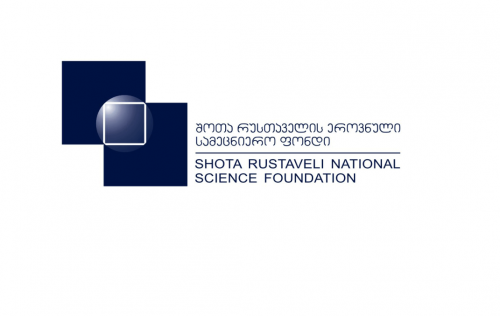 გმადლობთ ყურადღებისთვის!